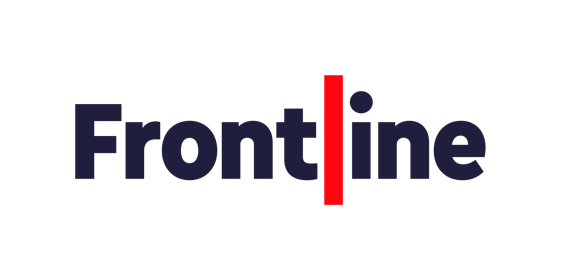 CONSULTANT SOCIAL WORKERJob Pack
Contents
01
Introducing Frontline

The Frontline Programme

The CSW Role & Responsibilities

Next Steps: Apply to be a CSW

FAQs
02
03
04
05
2
01
Introducing
Frontline
3
What is Frontline?
Frontline is a social work charity working to ensure
that all children in England have a safe and stable
home, and that their life chances are not limited by
their social or family circumstance.

We create social change for children and their families
by developing excellent social work practice and
leadership through our programmes, and by building
a movement of leaders in social work and broader
society as part of our Fellowship.
4
Introducing Frontline
02
The Frontline Programme
5
Training social workersin a new way
1.
Systemic practice
Frontline takes a new approach to qualifying social work. The qualifying course is run by Frontline with distinct features:
Bringing the university into practice. Participants on the programme have their tutors come into the practice environment and link academic content to live practice issues.
Assessment through graded direct observation. A significant number of marks for the course comes from graded observations of practice – NAAS
Our course content focuses on:
2.
Motivational interviewing
3.
Parenting intervention
6
The Frontline Programme
The Frontline programme
Summer Institute
Year 1
Year 2
Five week intensive summer institute at Manchester University
Teaching on: values and ethics, social justice, law, human and family development, trauma and the construction of help and protection, motivational interviewing and working with risk and resilience
Readiness for Practice Portfolio, including a reflection of two shadowing days within their local authority 
Law assessment
Working within a unit, managed and mentored by the CSWs
206 days in practice
21 recall days
30 days contrasting learning experience 
6 assignments in child development, parenting interventions and motivational interviewing 
7 direct observations across the year to assess direct work and practice with families
Awarded post-graduate diploma and certified by Social Work England
Move into new teams and begin the ASYE programme
MSc with Frontline including 9 teaching days & a dissertation on action research
6 professional 1-2-1 coaching sessions
Frontline offer a three-part training series for receiving ASYE line managers on systemic practice, motivational interviewing and trauma-based parenting and mentalization
PGDip and social 
work qualification
ASYE and 
Masters
7
The Frontline Programme
Year 1
Unit model
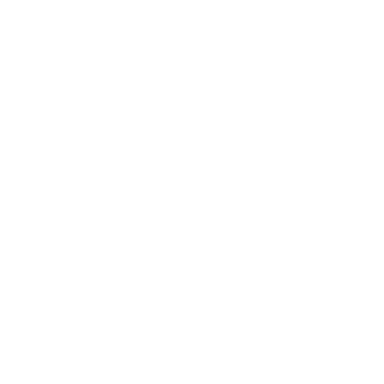 On-the-job training
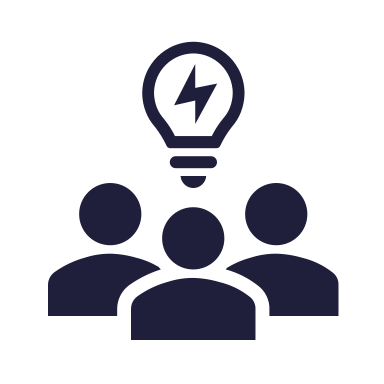 Consultant social worker
Postgraduate diploma
Summer 
institute
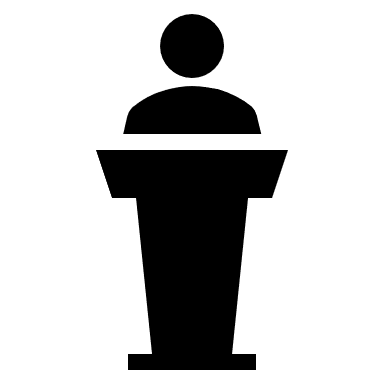 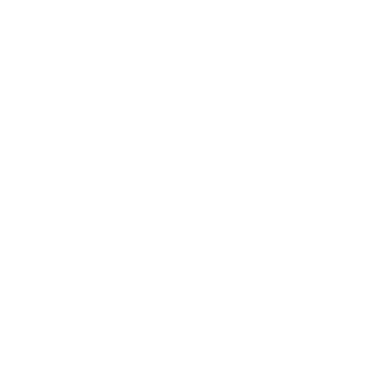 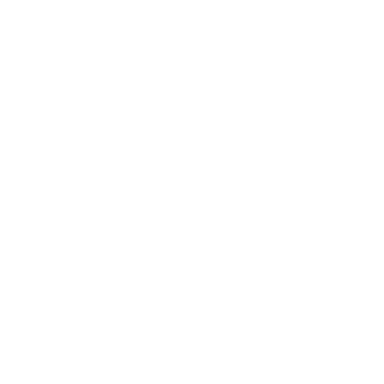 Recall days
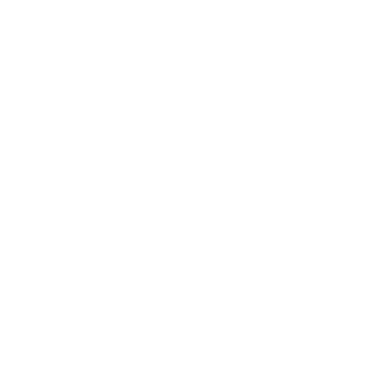 Academic learning
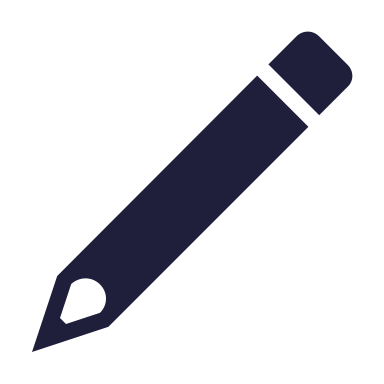 Assignments
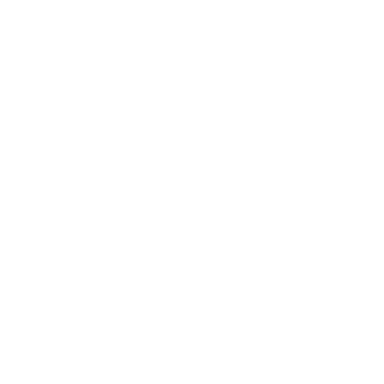 8
The Frontline Programme
Where the unit sits
Frontline and local authorities create participants units to improve the quality of practice learning and the quality of work undertaken with families
Consultant social worker posts are established to encourage the best practitioners to stay in practice and demonstrate practice skill to participants.
The Unit shares casework and the CSW and participants jointly work with families so new professionals are immersed in the practice of the best social workers.
DCS
Traditional
 placement model
Participant 
unit Model
AD
Service manager
Team manager
CSW
Participant
Participant
Participant
Participant
SWs
SW
Practice educator
SW
Student
9
The Frontline Programme
Year 2
Own caseload
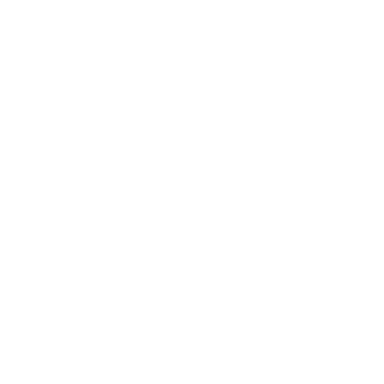 ASYE
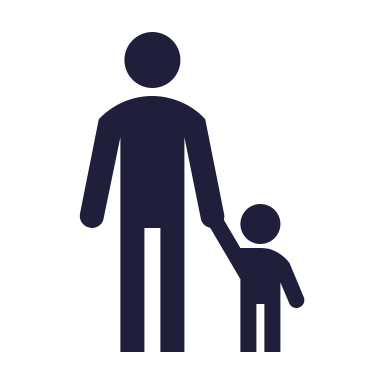 Continued support
Fully funded Master’s degree
Fully 
qualified
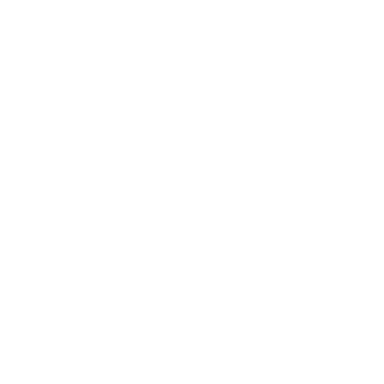 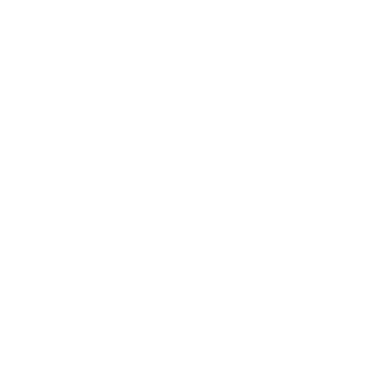 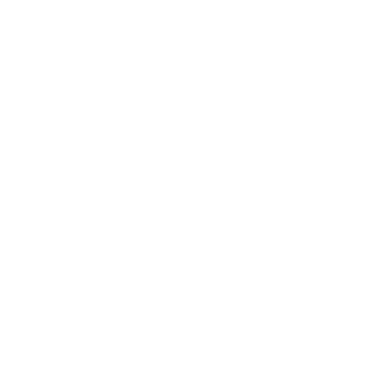 Recall days
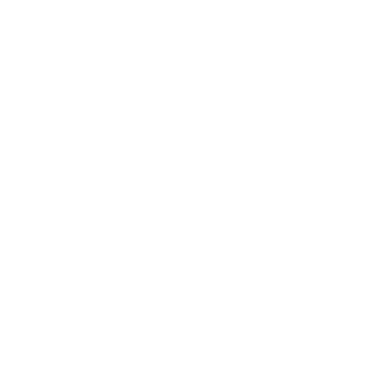 Academic learning
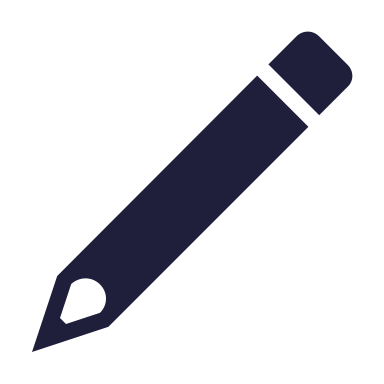 Assignments
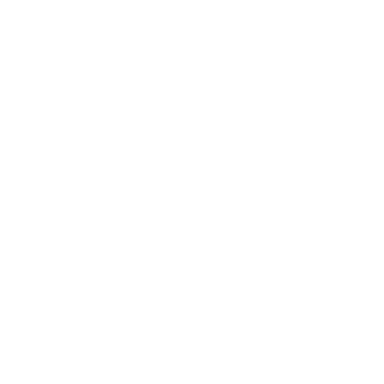 10
The Frontline Programme
03
The Consultant Social Worker Role
11
CSW : Role & Responsibilities
Management and Leadership

Lead the weekly unit meetings which: incorporate systemic thinking about family cases, encourage the students to hold multiple hypotheses, encourage peer challenge and critical reflection in decision making.

Hold regular one-to-one supervision sessions with students, encouraging reflexive practice and self-awareness.

Where performance issues arise, address these in a professional way, holding high standards whilst supporting the participant to resolve issues.

Manage the workflow and allocation of work with children and families coming into the unit.

Work closely with Frontline to ensure the smooth set up and running of the unit. 

Ensure all elements of the practice assessments are completed in a timely fashion and regular deadlines are met by students throughout the year.

Contribute towards wider service planning within the local authority, thinking about how the Frontline unit can contribute towards developments in practice across the local authority.
Practice Educator

Create valuable learning opportunities for students by identifying appropriate children and families for the unit to work with throughout the year.

Provide ongoing support and guidance to students for the children and families they work with.

Use your judgement to expose students to increasingly complex and varied casework at the appropriate level whilst increasing their autonomy as they demonstrate progress.

Support the students to apply the practice models they have learnt in discussions and work with children and families.

Regularly observe the students in their direct work with families, giving developmental feedback. 

Track and report on each student’s progress through the programme.

Be the named case holder of all children and families assigned to the unit and responsible for ensuring statutory requirements of the unit’s cases are complied with and hold responsibility for decisions in case work.
12
The Consultant Social Worker Role
The CSW training offer
CSW Leadership Development Programme (21 taught days plus up to six unit meeting practice sessions)
Systemic practice, motivational interviewing and parenting interventions, as well as practice education and leadership skills
The Consultant Social Worker position offers the opportunity to:

Take on a management-level role without leaving practice.

Influence and shape practice, and practice education across your local authority

Train in motivational interviewing and social learning theory.

Attain optional foundation in Systemic Practice.

Join a growing network of pioneering social workers shaping a new model of social work delivery and raising the profile of their local authorities at a regional and national level.
Coaching support from your practice tutor
Achieve PEPS 2 at the end of Stage one
13
The Consultant Social Worker Role
04
Next Steps: Apply to be a CSW
14
CSW : Person Specification
SWE registered social worker (permanent)

Experience working in child protection social work

At least two years of social work experience after qualification
We believe that diversity makes for a stronger team and want our organisation to better reflect the communities we serve. 
Therefore, we are actively seeking applicants from ethnic minority backgrounds for this role
15
Apply to be a CSW
CSW Competencies
Our CSW assessment process looks for 7 key competencies:
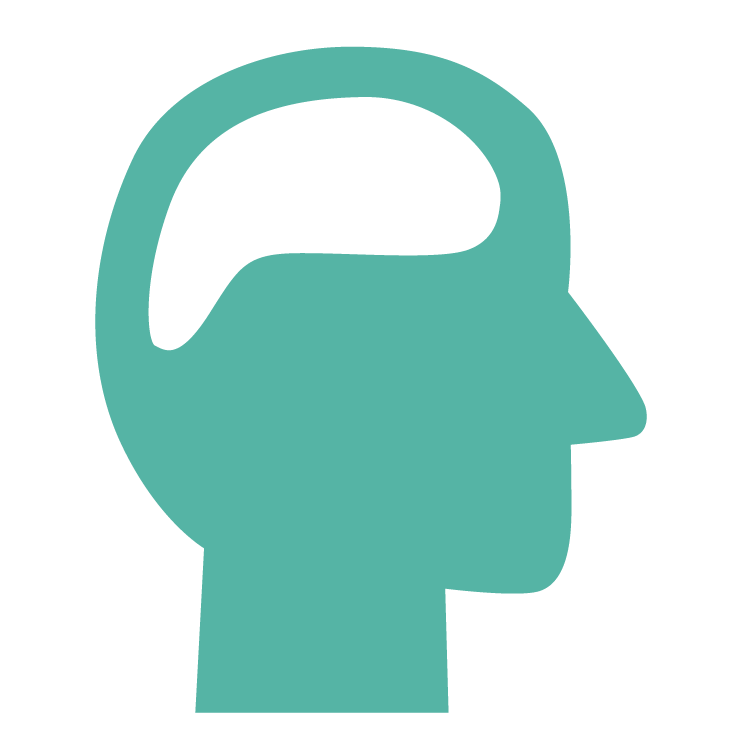 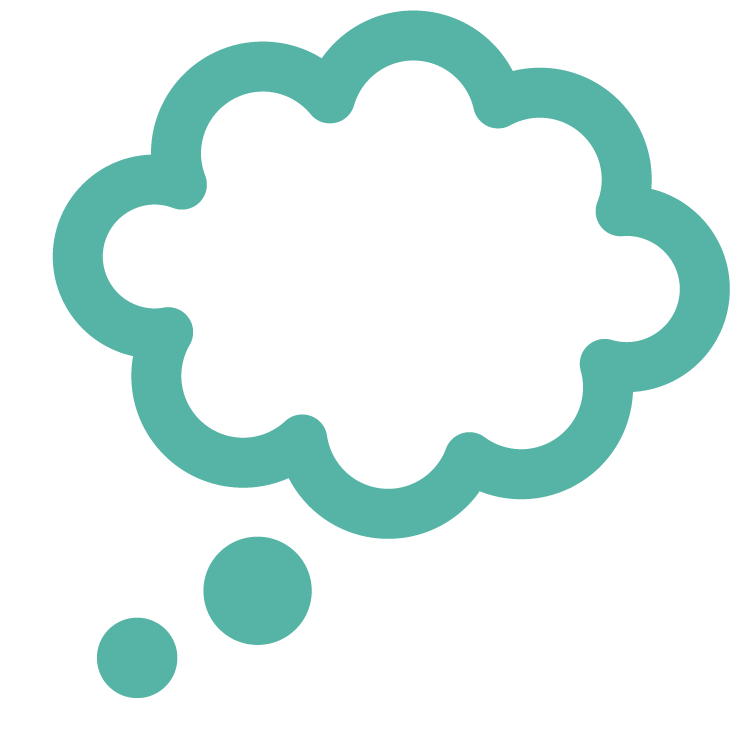 Practice Knowledge and Skill
Self-Reflexivity
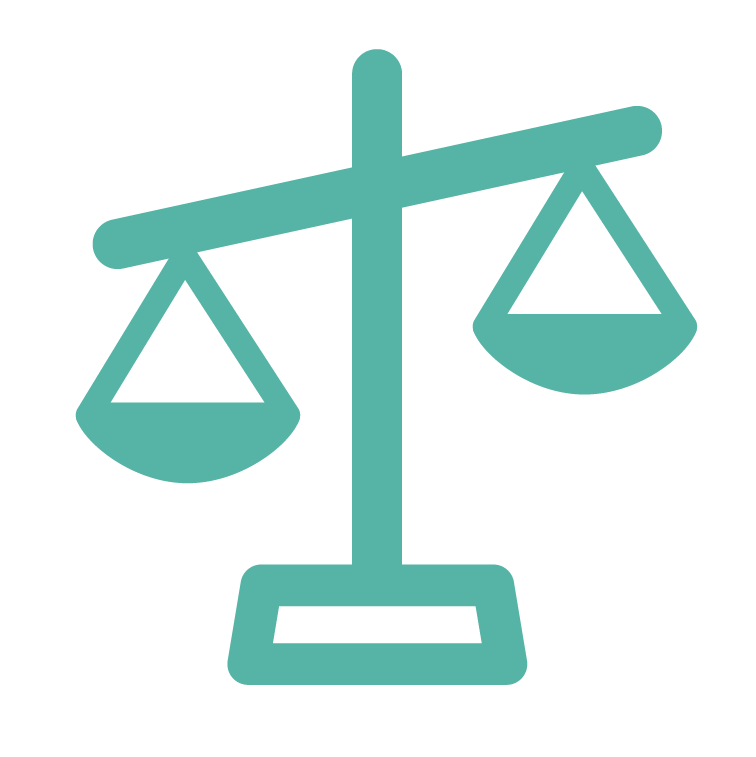 Analysis and Decision Making
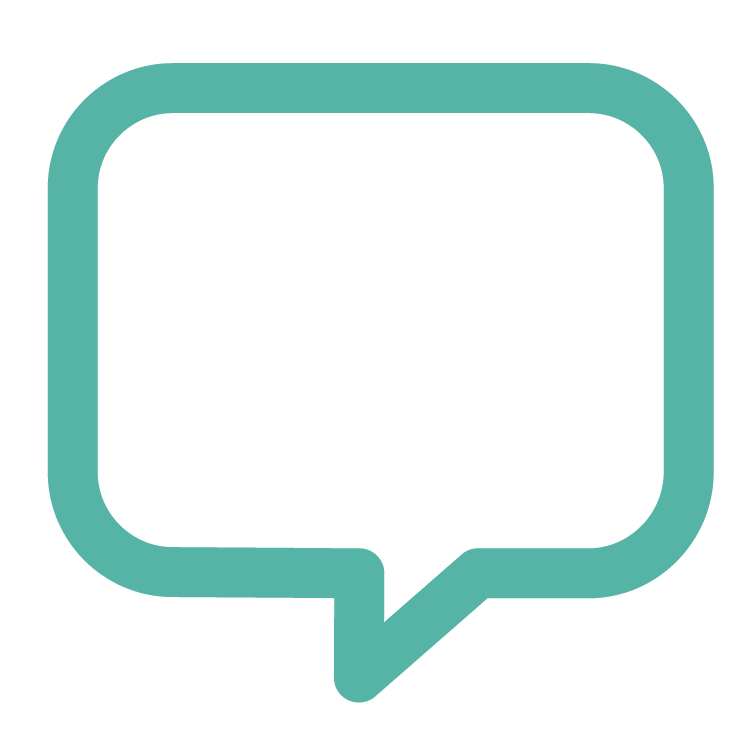 Communication
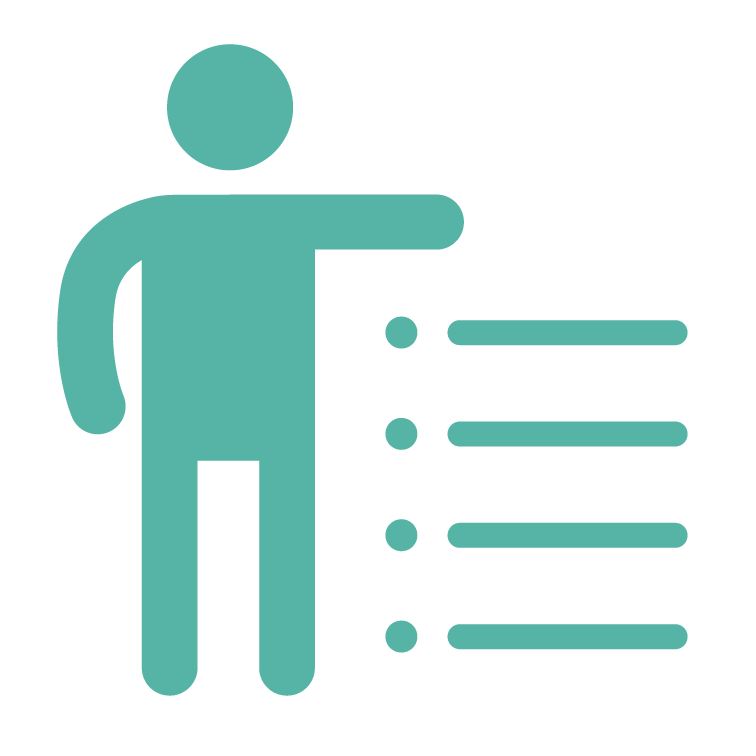 Developing and Assessing Practice
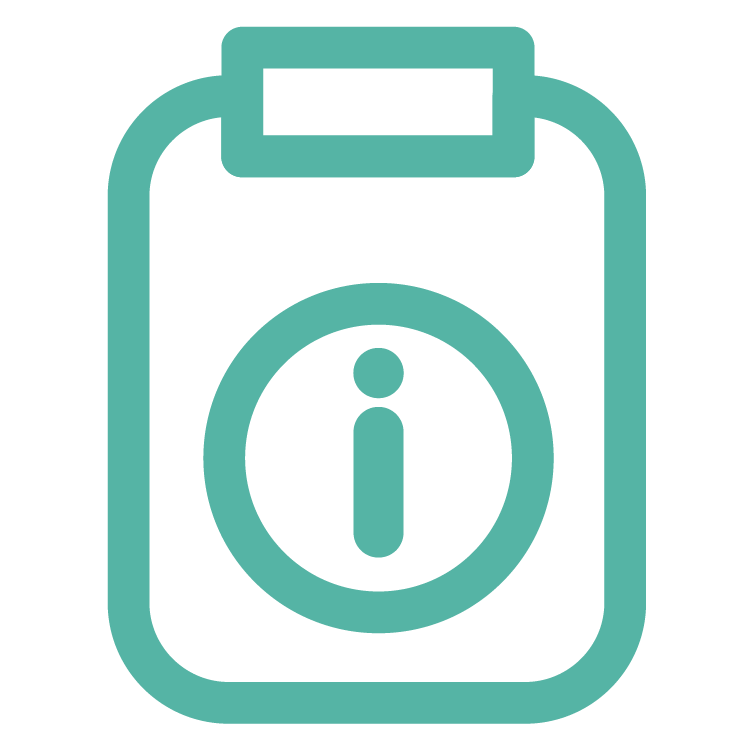 Organisation and Planning
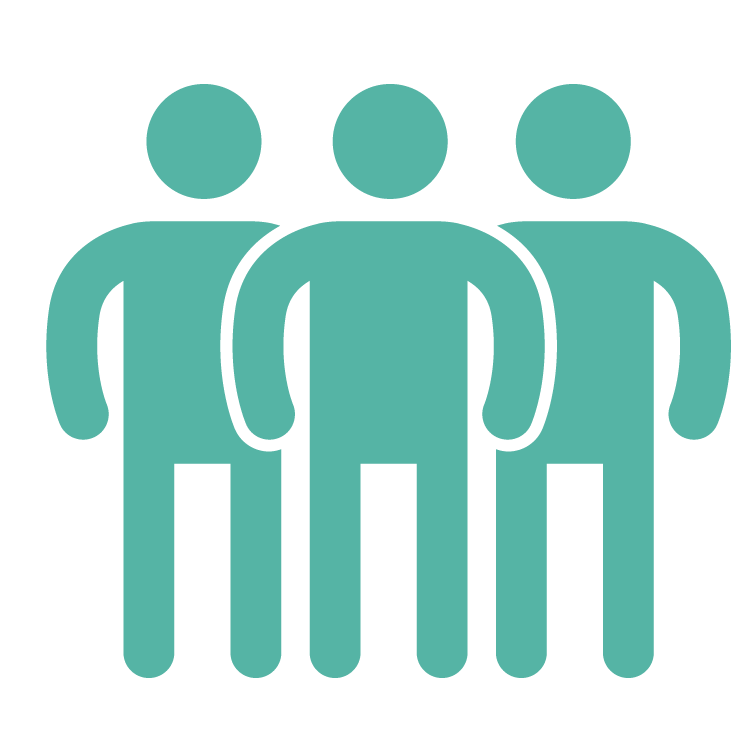 Supervision and Leadership
16
Apply to be a CSW
The CSW recruitment process
1
2
3
Complete an application form
Anonymous shortlisting
Complete CSW Assessments
Containing 5 questions
The panel will anonymously shortlist the applications, scoring each competency covered in the questions on a scale of 1 to 4.
If shortlisted you will be invited to complete written and listening exercises, followed by a panel interview and a role play.
Apply to be a CSW
17
05
FAQ
18
Further Information
About the CSW role

Our Racial Diversity and Inclusion Action Plan

About the Frontline Programme
19
Further Information
FAQ
What happens with my current case load?
When do I start the role?
What will my salary be?
Will this be a permanent role?
What support will I get?
Can I apply if I work part time?
Can I apply if I am an agency worker?
Can I apply if I don’t have a PEPs qualification?
Can I apply if I have never managed a student?
20
FAQs